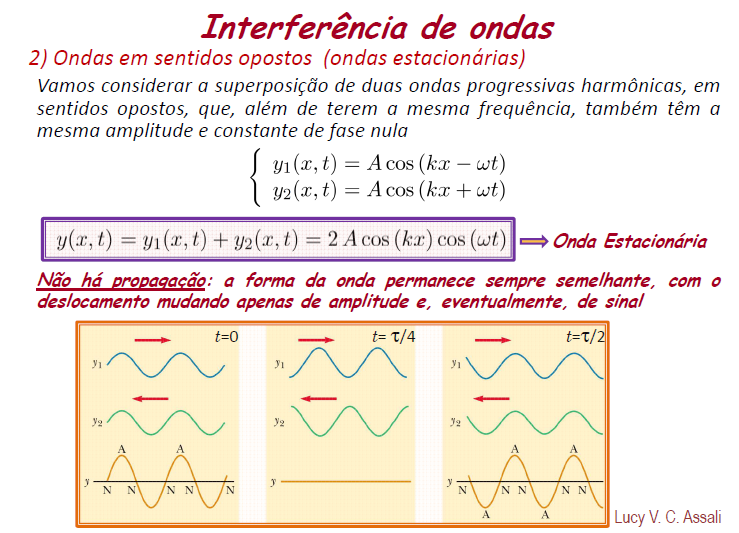 1
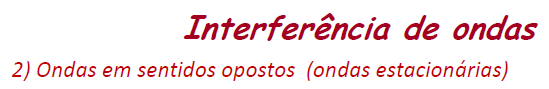 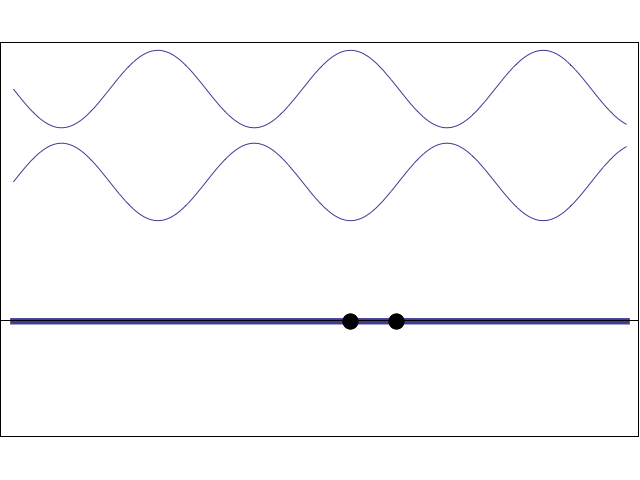 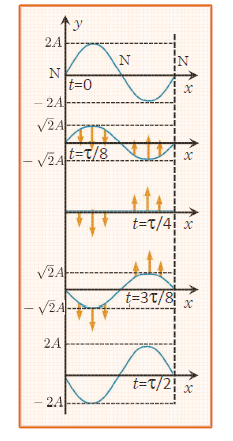 2
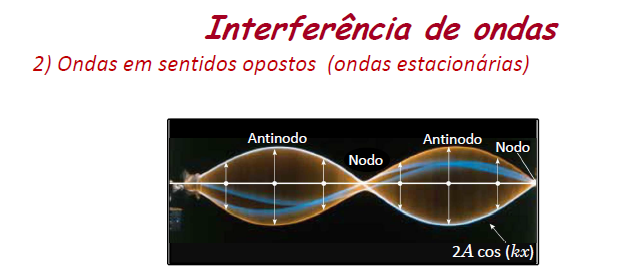 3
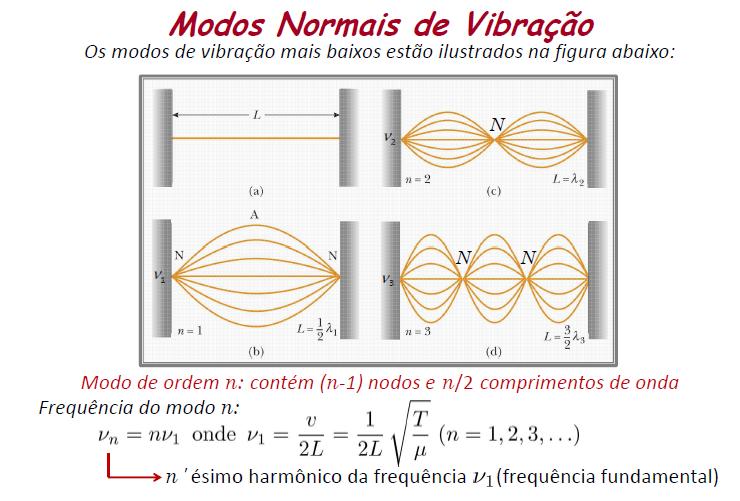 4
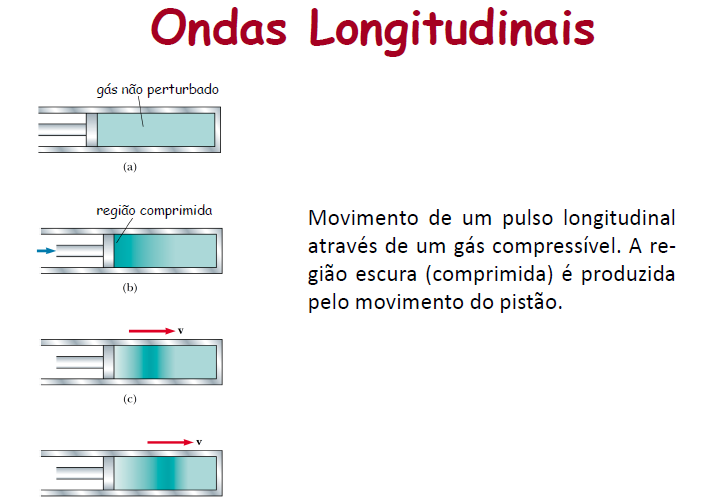 5
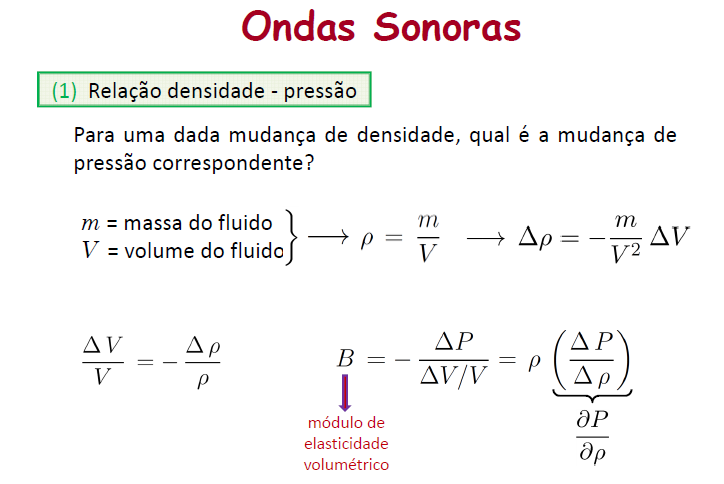 6
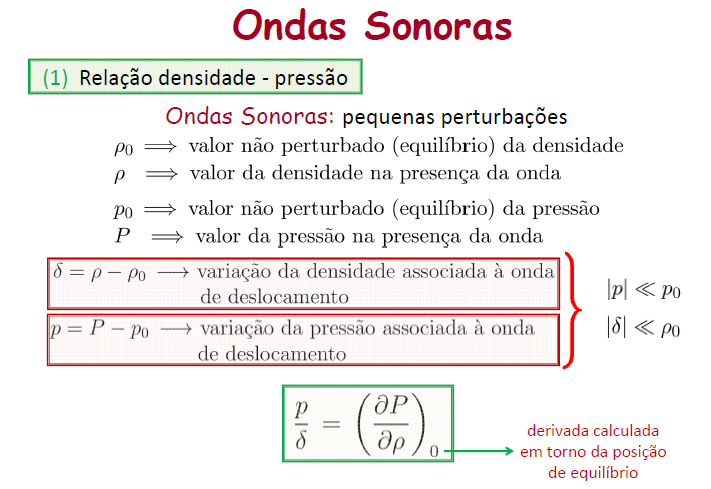 7
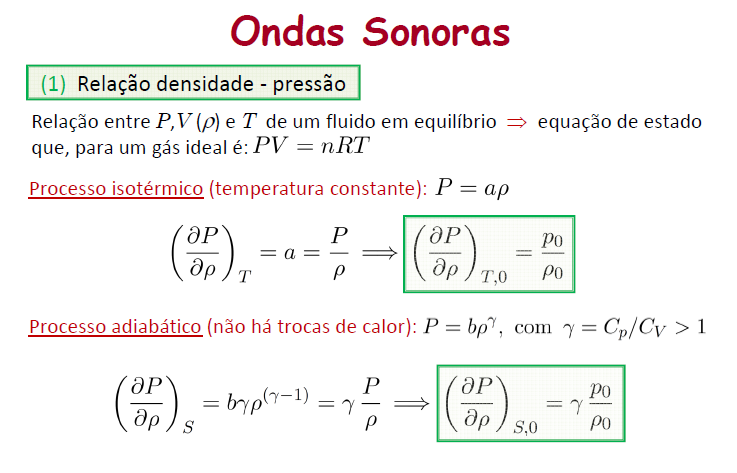 2
8
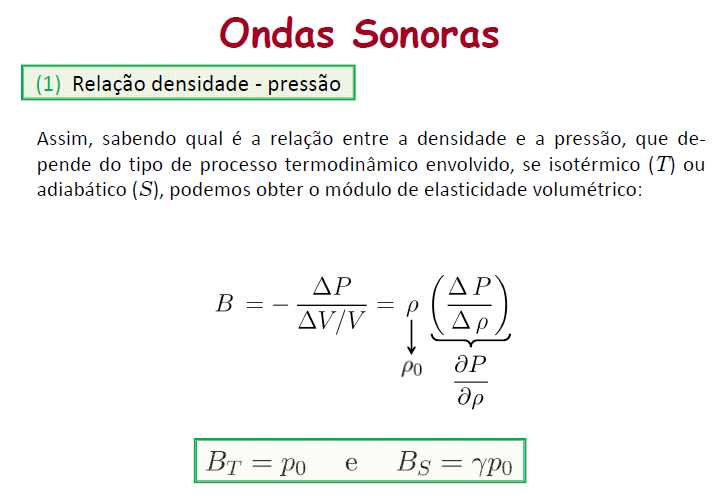 3
9
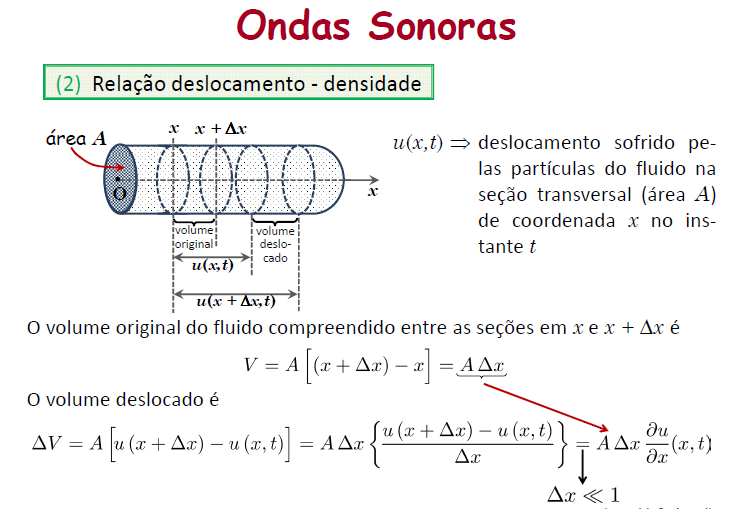 10
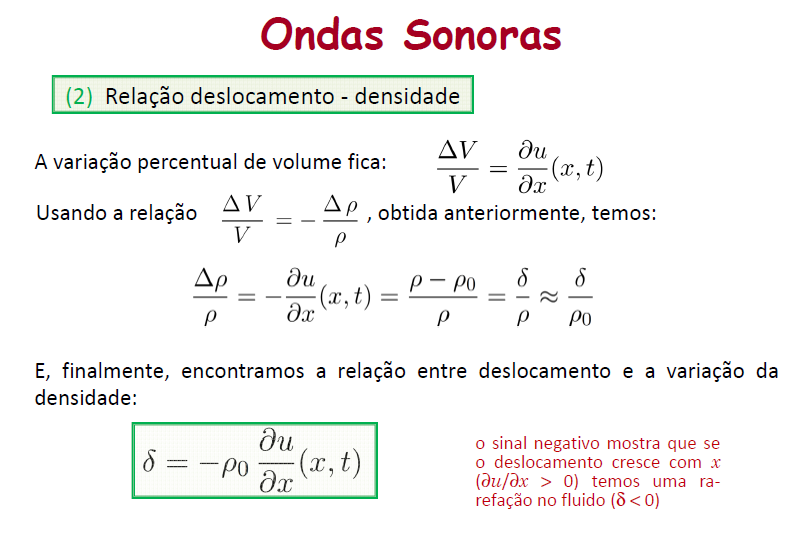 11
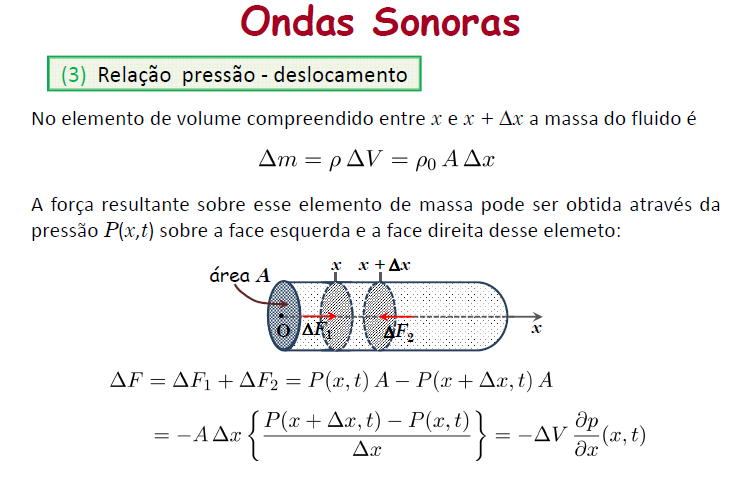 12
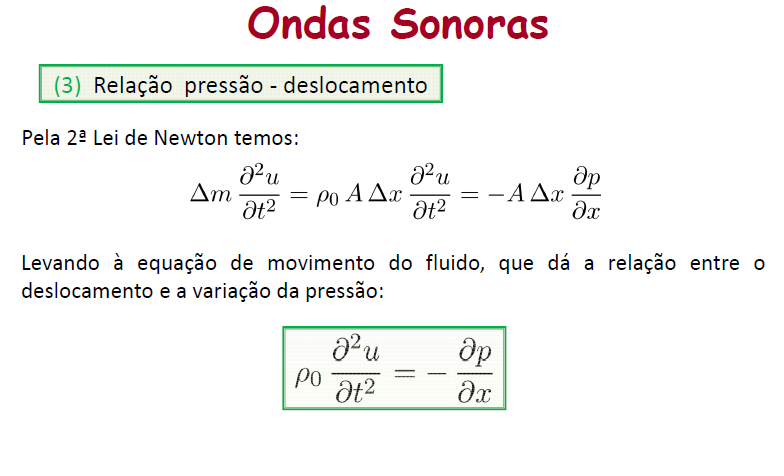 13
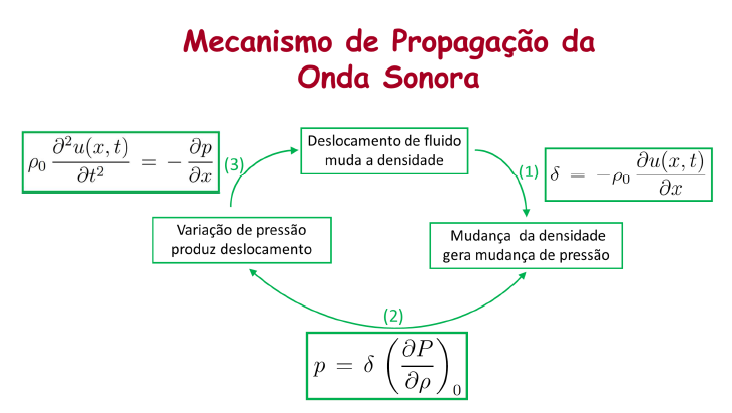 14
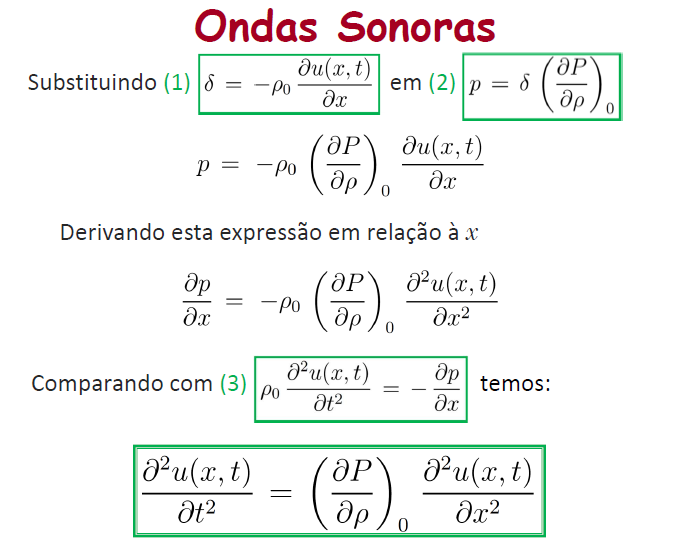 15
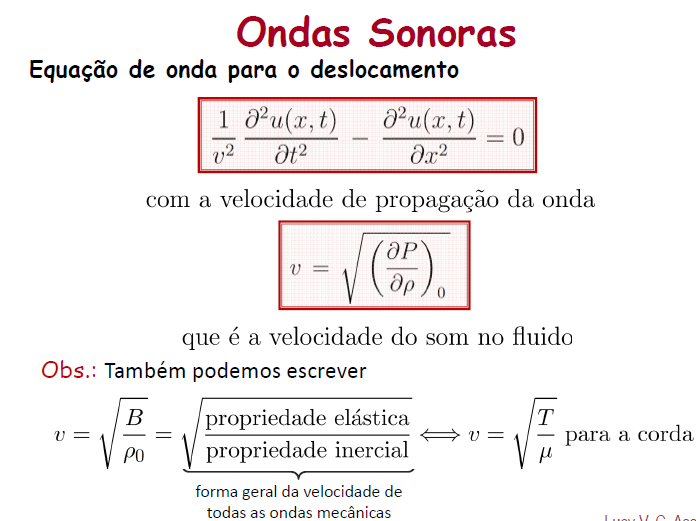 16
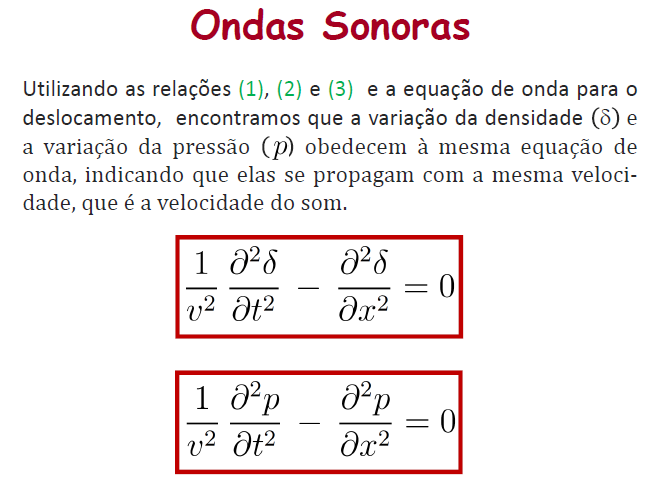 17
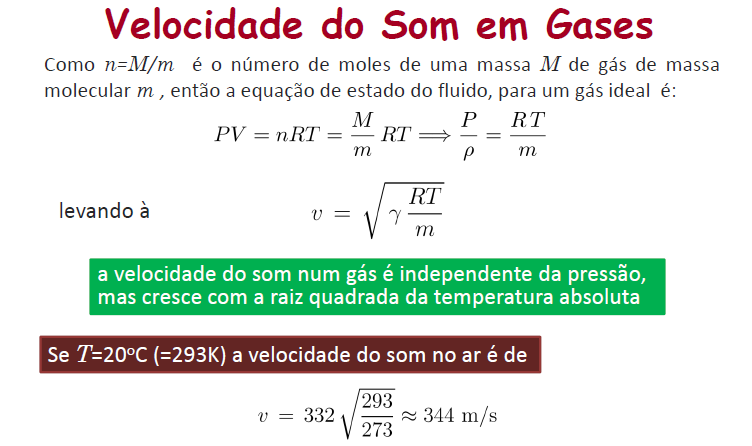 18
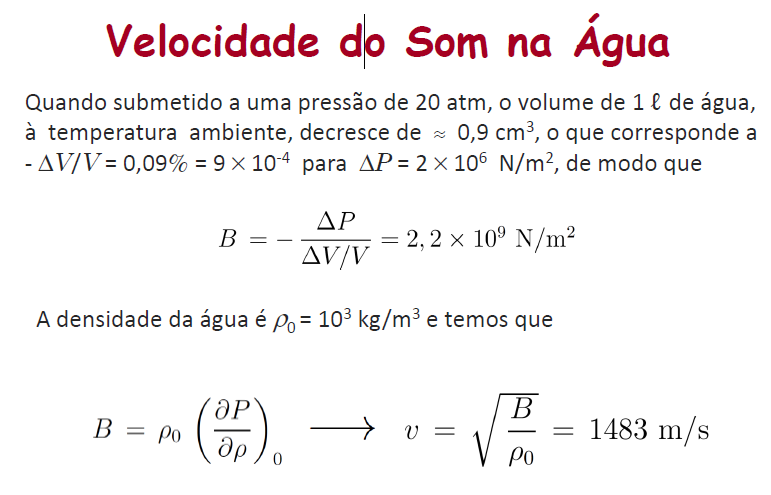 19
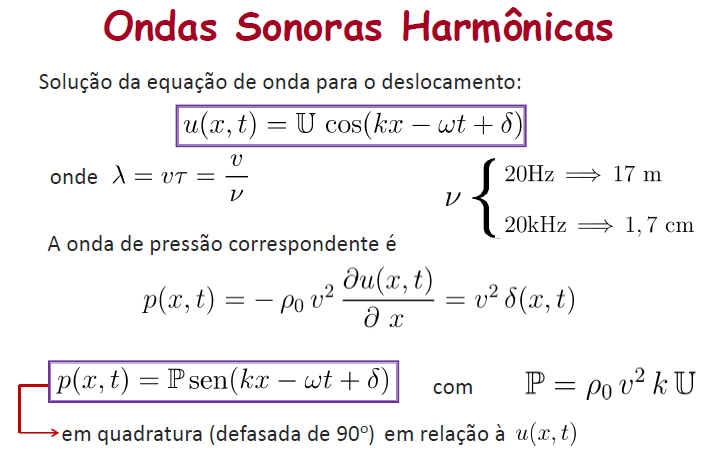 20
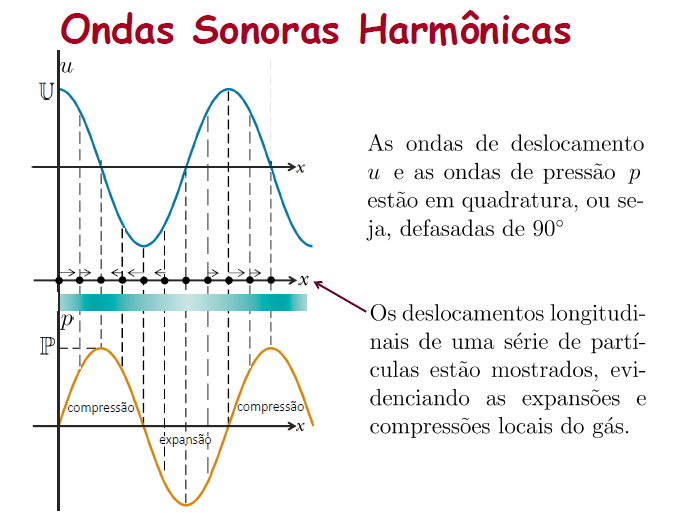 21
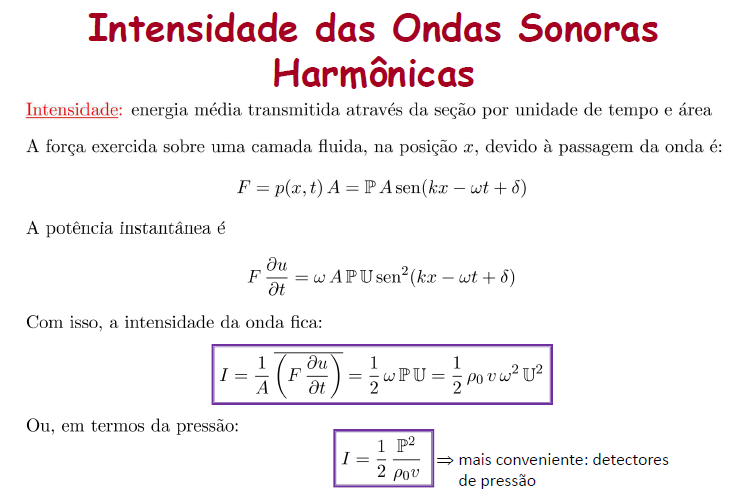 22
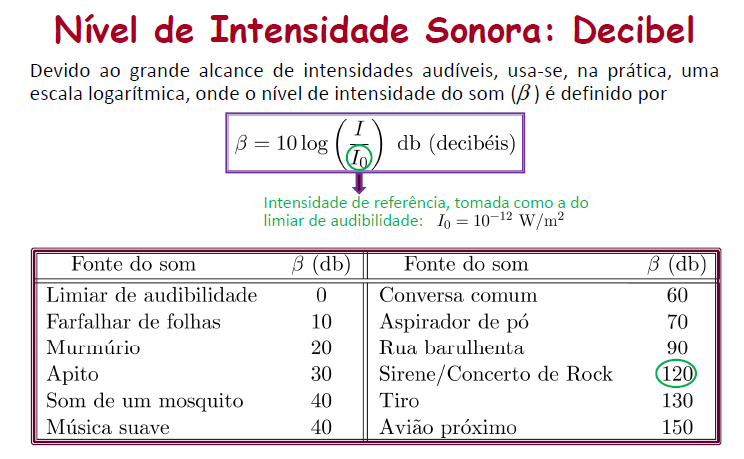 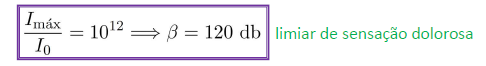 23
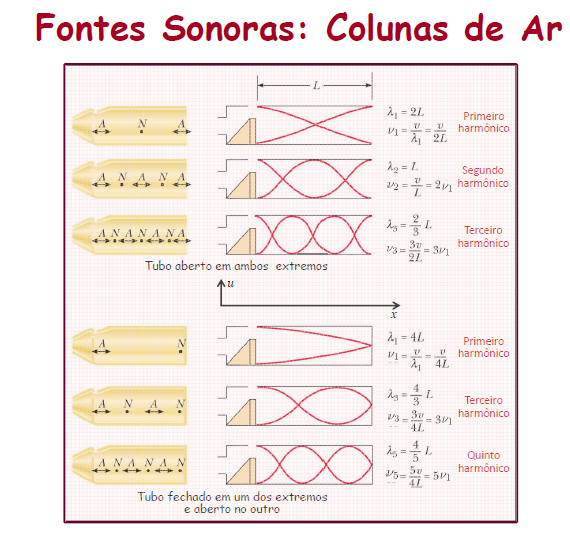 24
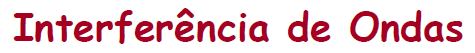 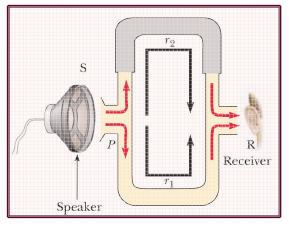 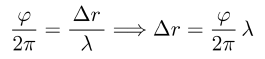 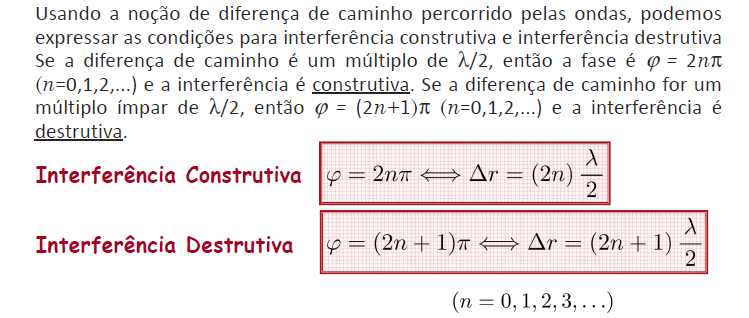 25
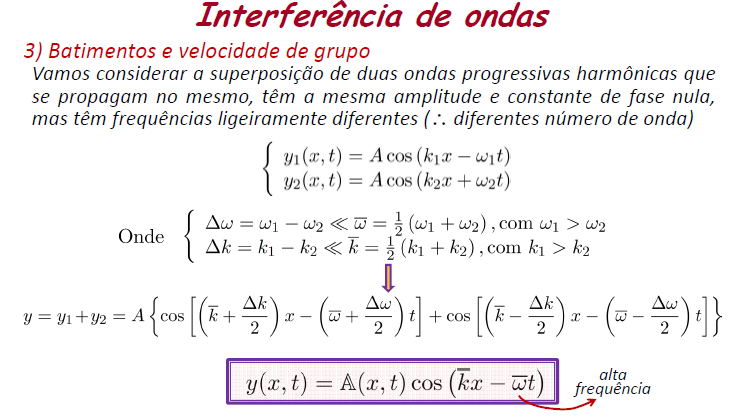 -
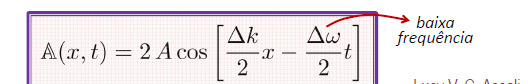 26
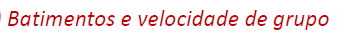 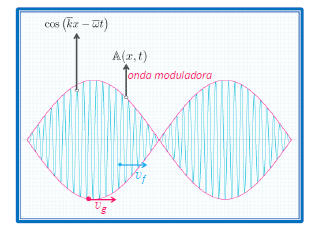 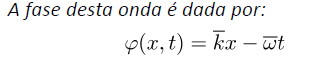 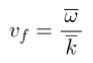 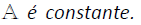 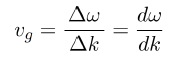 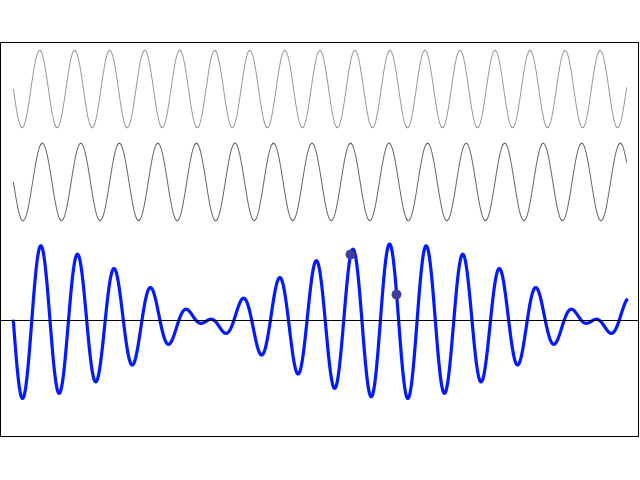 27
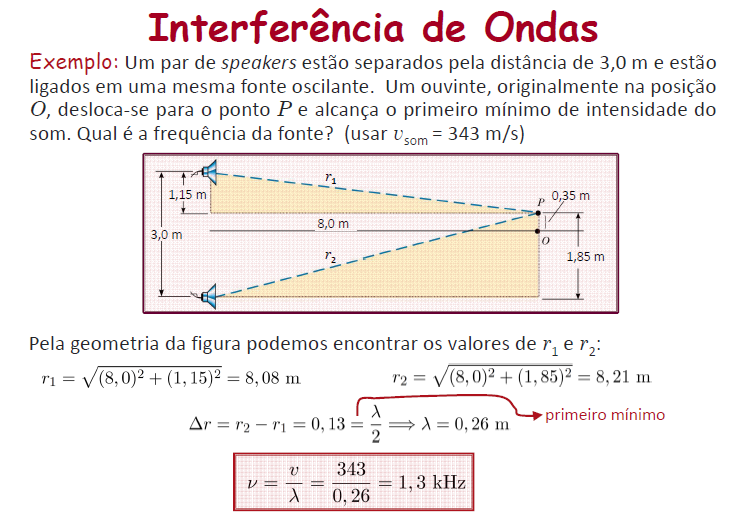 28
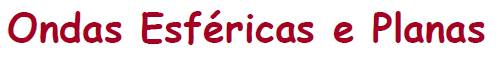 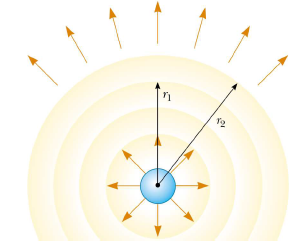 29
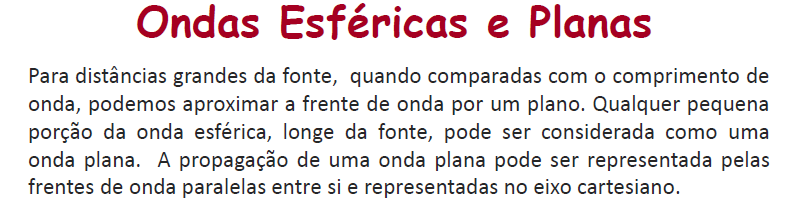 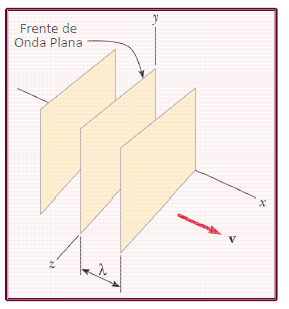 30
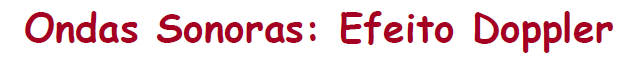 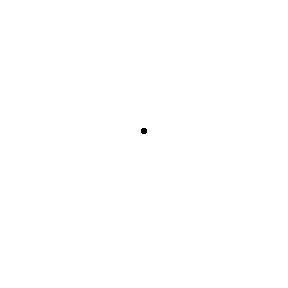 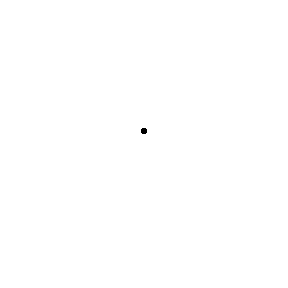 Fonte em mov.(V)-Detetor parado
Fonte parada-Detetor em movimento (u)
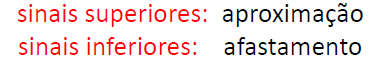 31
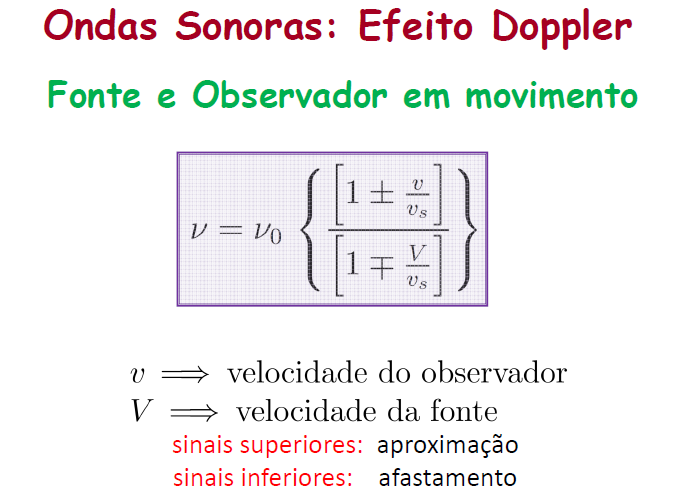 32
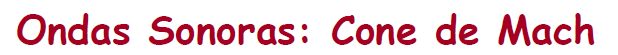 Mach 1
V=vs
Mach 
V>vs
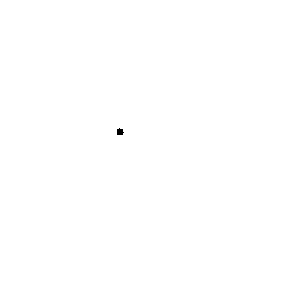 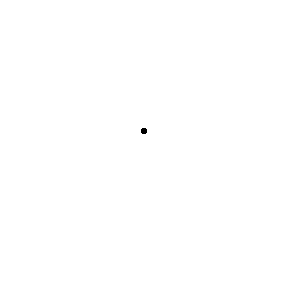 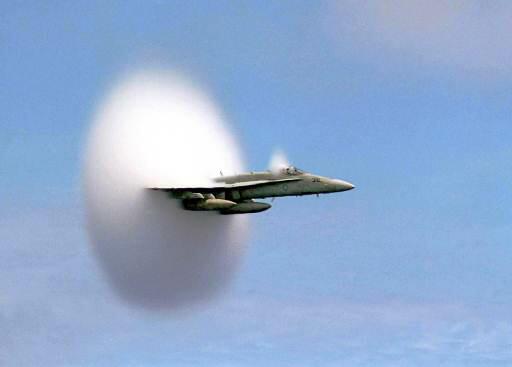 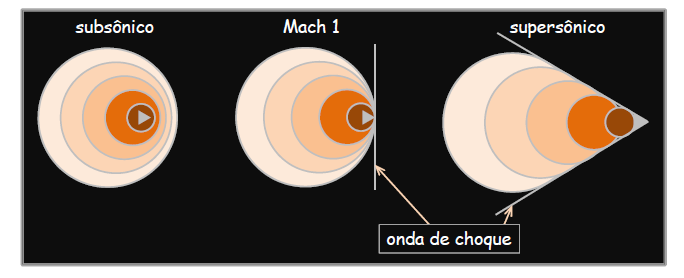 33
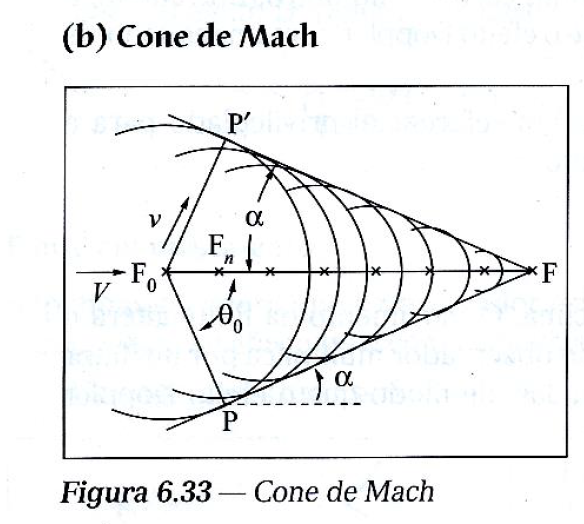 Inverso do
Número de Mach
34
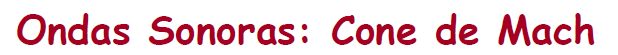 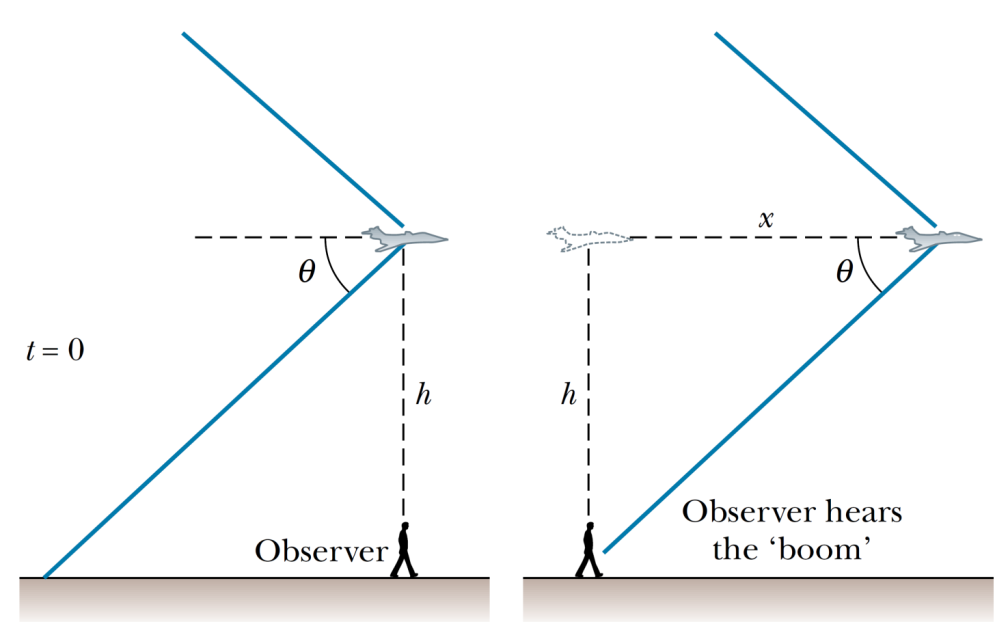 α
α
35
Exercício:  Um avião voa a 1,25 da velocidade do som. A explosão sônica alcança
um homem no solo 0,25 min depois de o avião ter passado sob sua cabeça. Qual a 
altitude do avião?  Considere a velocidade do som como sendo 330 m/s.
α=0,927 rad
h=8245 m
36
Princípio de Huygens
Cada ponto de uma frente de onda comporta-se como frente de onda
puntiforme de novas ondas, chamadas ondas secundárias.
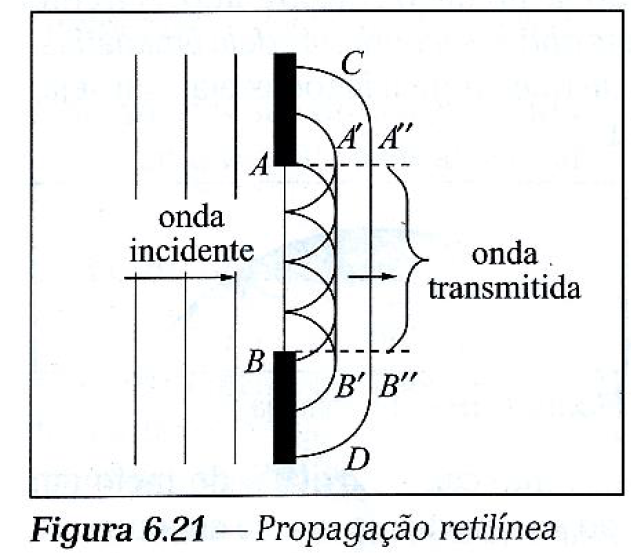 37
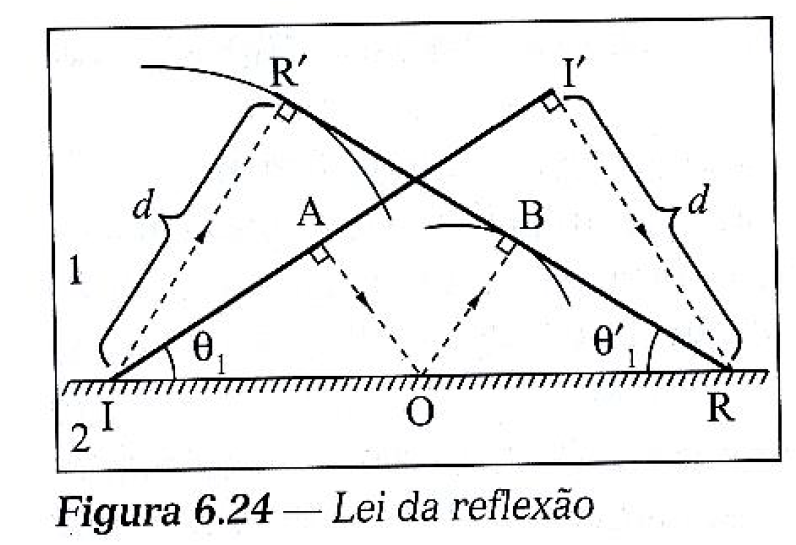 38